Reimagining Global Affairs & Global Engagement
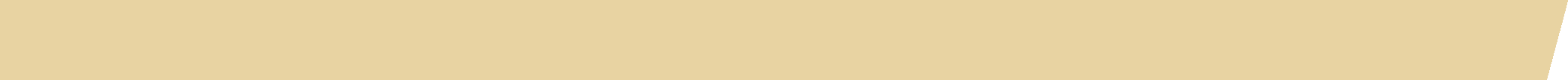 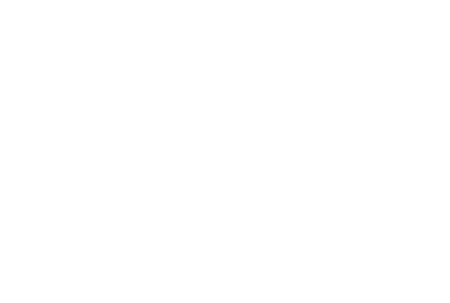 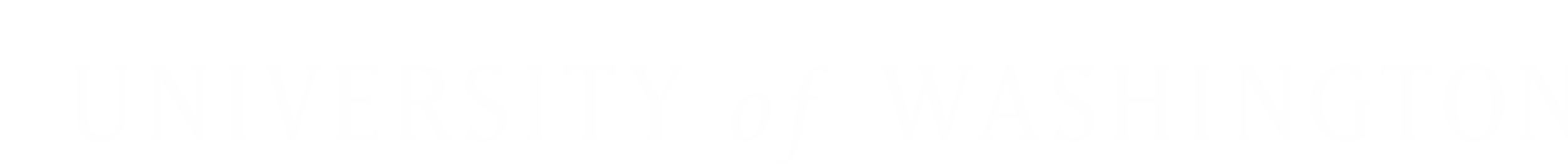 General Support Services
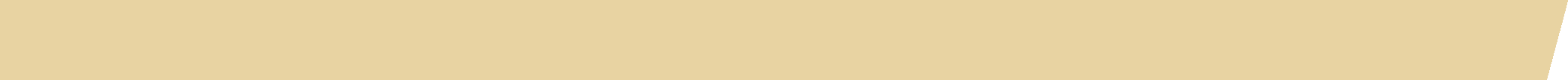 International agreements & partnerships 
International delegation visits
Global Travel Security
Executive Office international travel & engagement
Global dashboards 
Global & crisis communications 
Management of UW international relations and protocols
Signature Initiatives & Programs
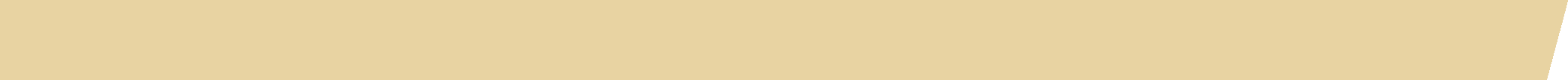 TEACHING
RESEARCH
STUDENT OPPORTUNITIES
GLOBAL INNOVATION FUND
STUDY ABROAD

COIL

UW ROME CENTER
GO SCHOLARSHIPS
GLOBAL ENGAGEMENT FELLOWS
Excellence in Global Engagement Award
UW GLOBAL MONTH
OGA STRATEGIC PLAN PRIORITIES 2022-2026
Priority 1: Advancing Diversity, Equity, and Inclusion
Priority 2: Innovating and Expanding Student Global Opportunities
Priority 3: Catalyzing Community Global Engagement
Priority 4: Fostering an Inclusive and Collaborative Team
Advancing Diversity, Equity, and Inclusion
To advance diversity, equity, and inclusion by reducing barriers to global engagement for faculty, staff, and students through building community and connection around equity and ethical global engagement.

Goals:
Create community and connection through relationships and targeted outreach across campus
Identify and reduce barriers to global engagement
Catalyzing Community Global Engagement
Catalyzing community global engagement by: 
Convening faculty, staff, students, alumni and partners around strategic global themes and topics
Advocating for the importance of global engagement to leaders across the UW
Building a global information hub and proactively creating awareness and connection to our information, data, resources, and services.
Goals:
Advancing teaching and learning beyond study abroad
Developing and nurture partnerships with units supporting faculty research and service
Advocating for the importance of global engagement across the UW
Nurturing relationships with other UW units that are facilitators and partners in our work.
Global Innovation Fund
Program began in 2015
Purpose: 
Seeding cross-college, cross-continent collaboration 
Priorities have included: 
Race & Equity Initiative
Regional: China, East Asia, Kenya
Partnerships have included: 
Population Health
Center for American Indian and Indigenous Studies
Center for Global Studies
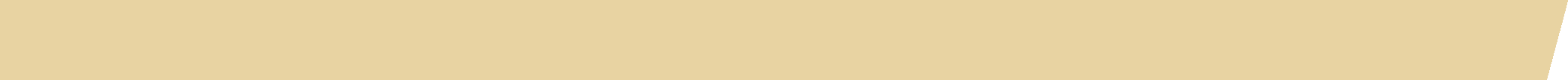 GIF Overview
Types of awards
Research
Study Abroad
Programming
Teaching & Curriculum
Hybrid
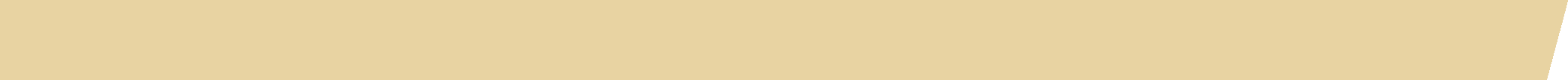 2015-2021
486 Total Applications 
165 Total Awarded 
$1,531,927 Total Awarded
Annual award averages
Research award: $14,700
Study Abroad: $7,600
Typically $150-$200K total awarded each year
Global Engagement Fellows
The Global Engagement Fellows (fellows) will convene new cross-disciplinary groups of faculty (referred to as “communities”) that share a common interest. The fellows will convene these communities on a pilot basis for the 2022-2023 academic year.
The purpose of the Global Engagement Fellows grant program is to increase connections and foster deeper ties among faculty across units at the UW. The grants were developed and awarded in response to the work of the Global Engagement Task Force.
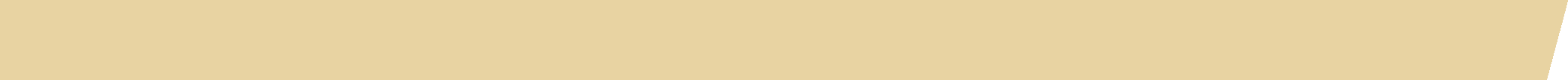 Global Travel Security
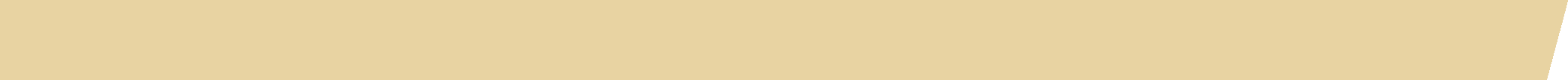 UW GTS supports official UW travelers with travel registration, pre-travel preparation, insurance coverage and 24/7 emergency response.
International Travel has resumed after a long layoff due to the COVID-19 pandemic.
Faculty/Staff intl. trips: 48 (‘21), 190 (‘22), 837 (‘22)
Student trips: 3,500 student trips registered in ‘22
Travel restrictions have been relaxed in accordance with official guidance from the US Dept. of State and CDC.